Tree Limbing and Harvesting ROV
Team 15 Presenters:
Chris Ruiz, Nestor Rigaud, Donald Phillips
Team Introductions
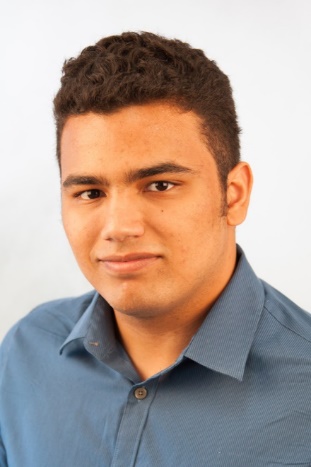 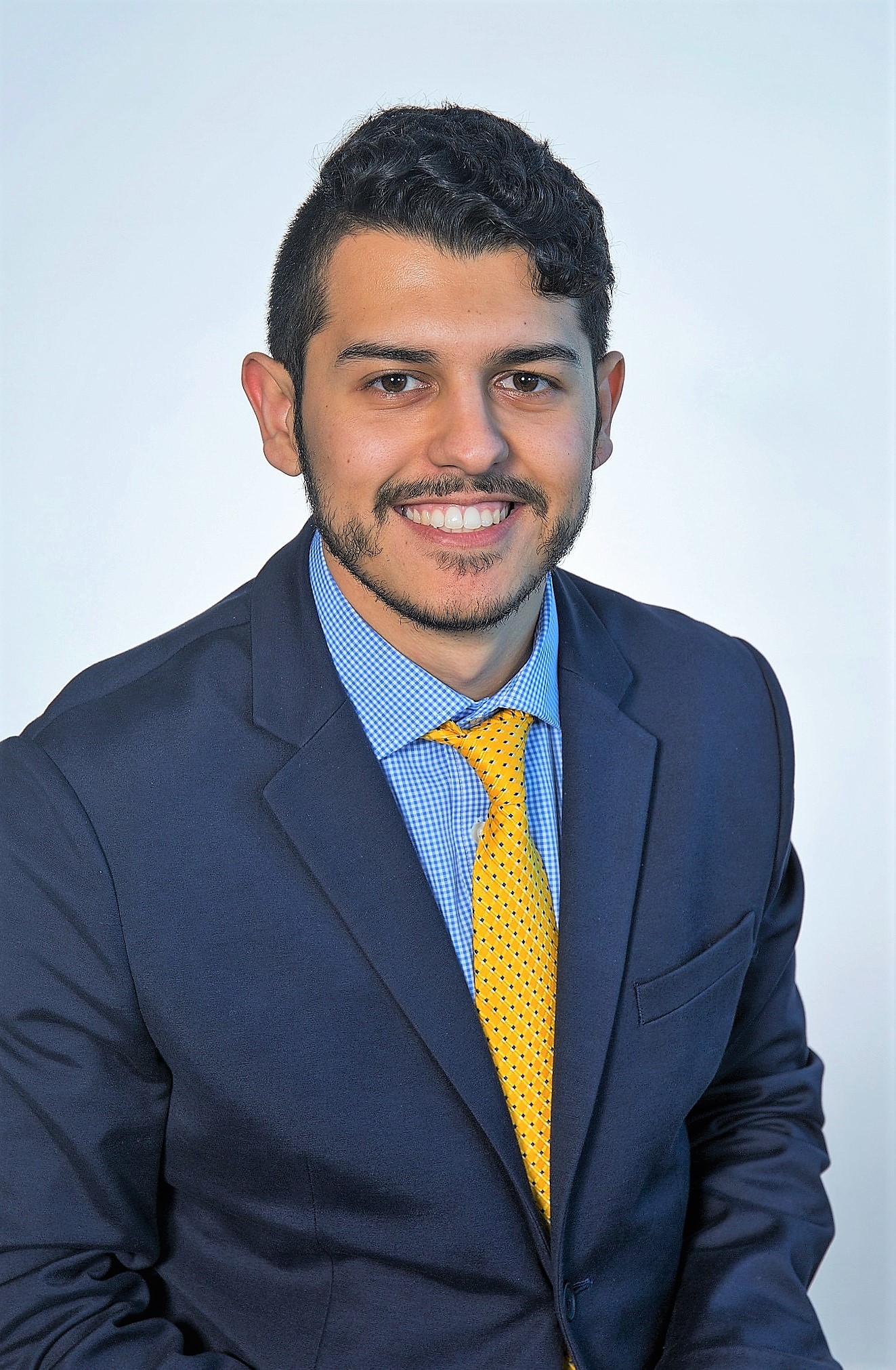 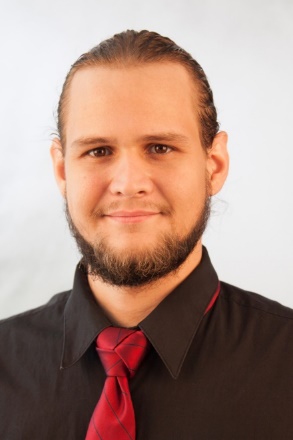 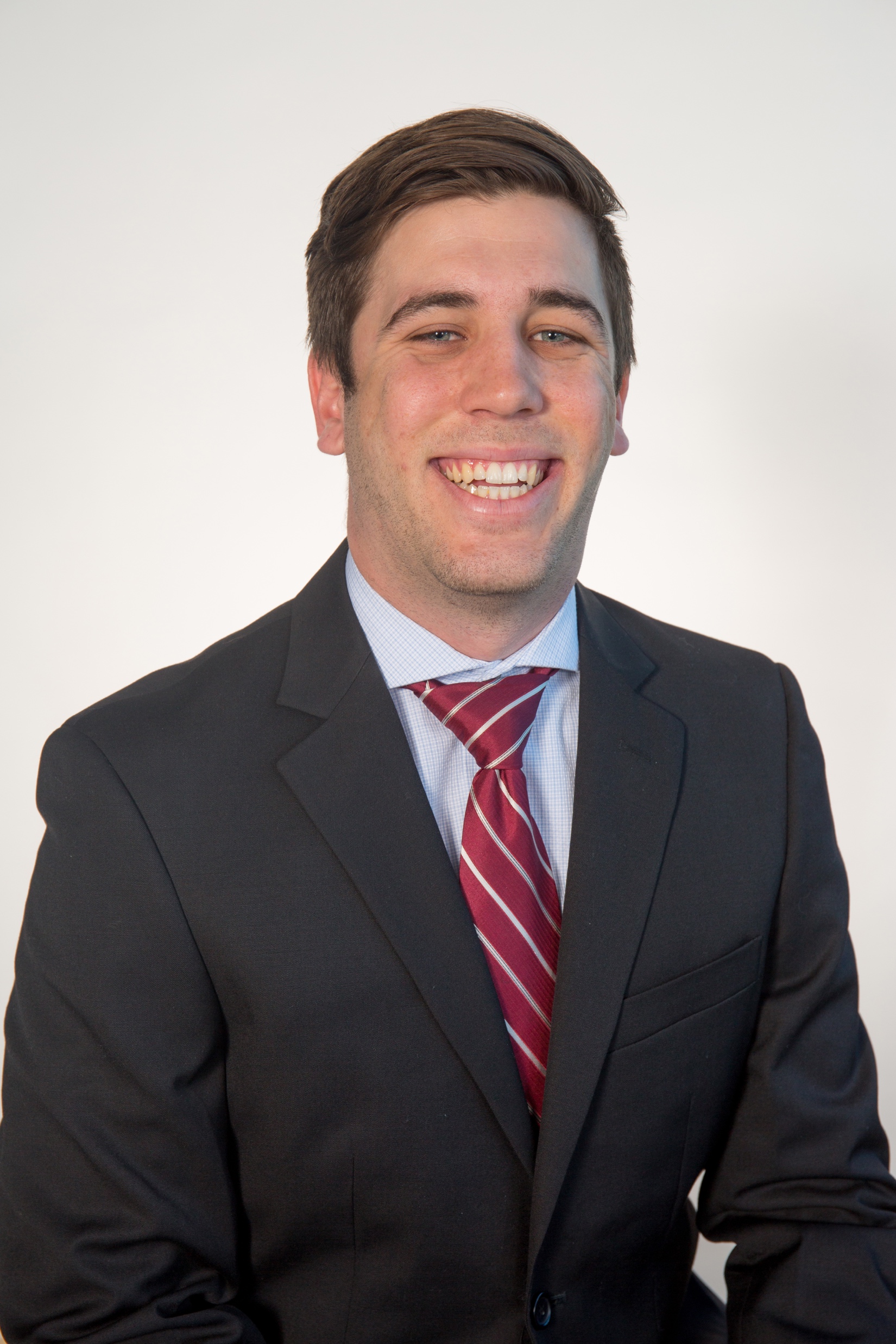 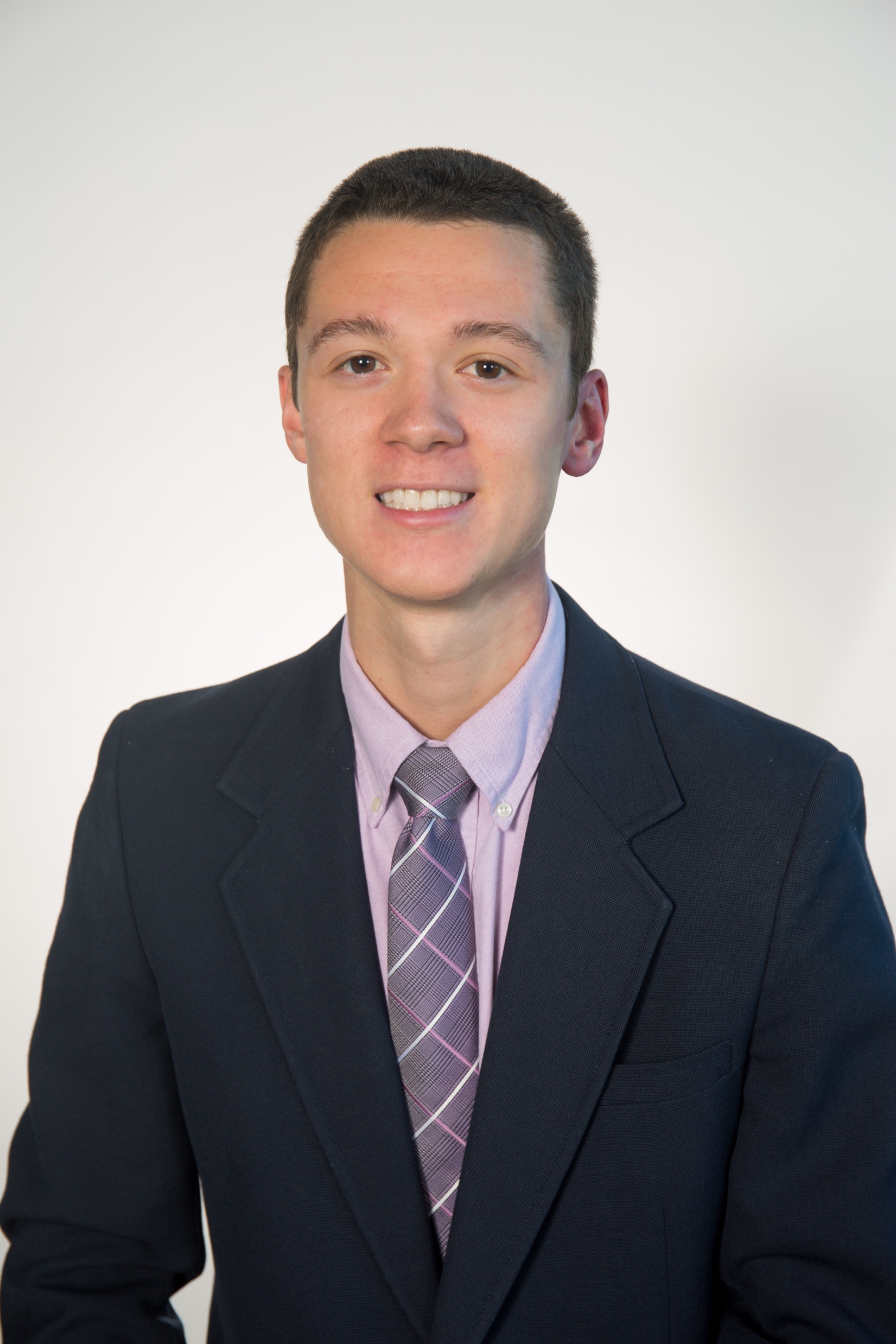 Donald Phillips
FINANCIAL ADVISOR
Nestor Rigaud
ME DESIGN
Christopher Ruiz
TEAM LEADER
Alex Glazer
ME PROGRAMMING
Ryan Gaylord
LEAD
COMMUNICATIONS
Recap
Project Scope
A Remotely Operated Vehicle or (ROV) modeled after a Total Tree Harvester head
As the ROV climbs, it will de-limb the tree
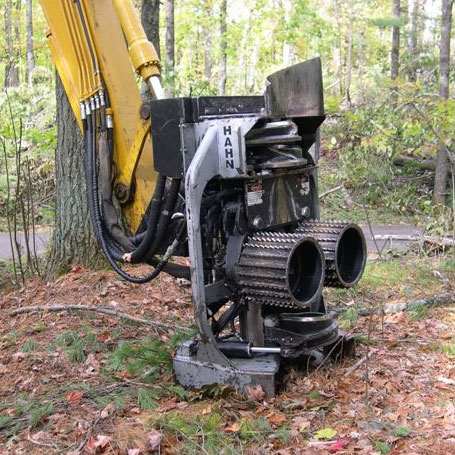 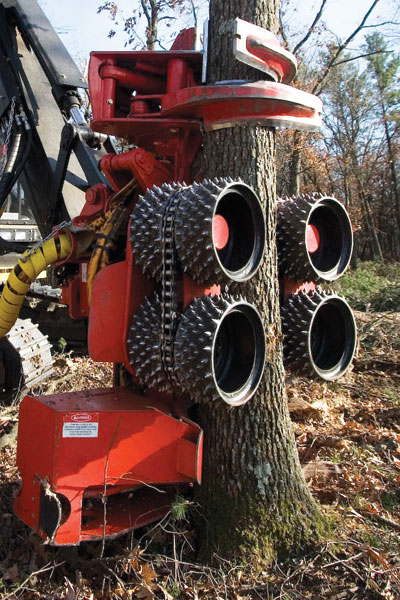 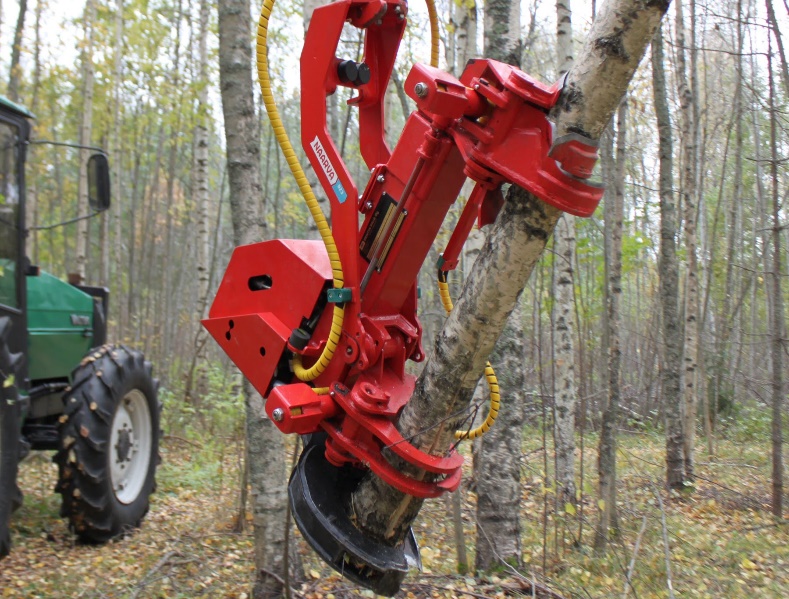 Chris Ruiz
Concept Selection
Based off the Naarva S23 stroke harvester
Bear hug clamping method 
Hydraulic clamping system 
Two clamps connected by a prismatic joint to climb the tree
A shearing blade de-limbs by the hydraulic prismatic joint
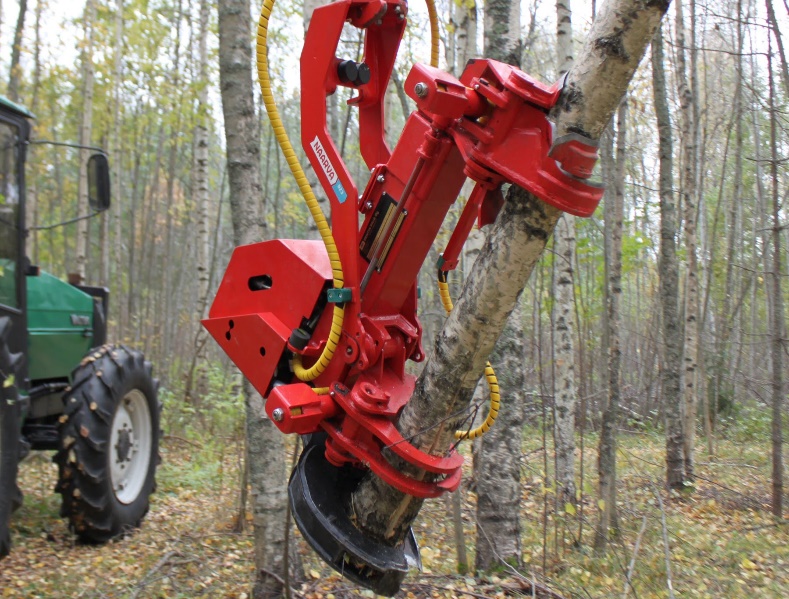 Chris Ruiz
Key Targets
Chris Ruiz
Scaled Down Targets
Chris Ruiz
ROV
Prototype Components and Information
Clamping
Hydraulic cylinders for open and close clamps
One cylinder per clamp
One rigid arm per clamp
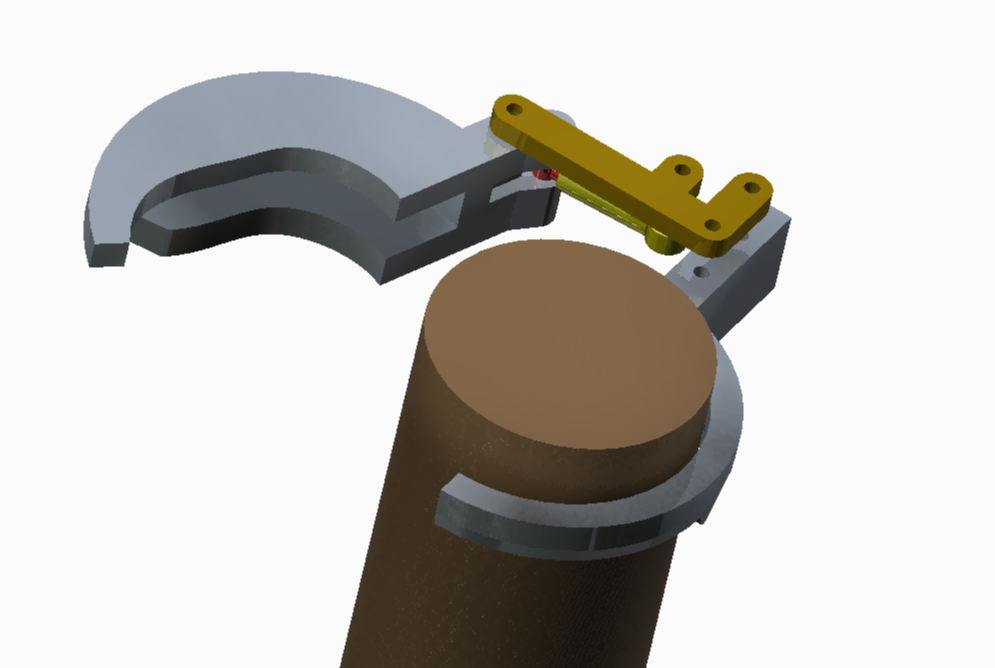 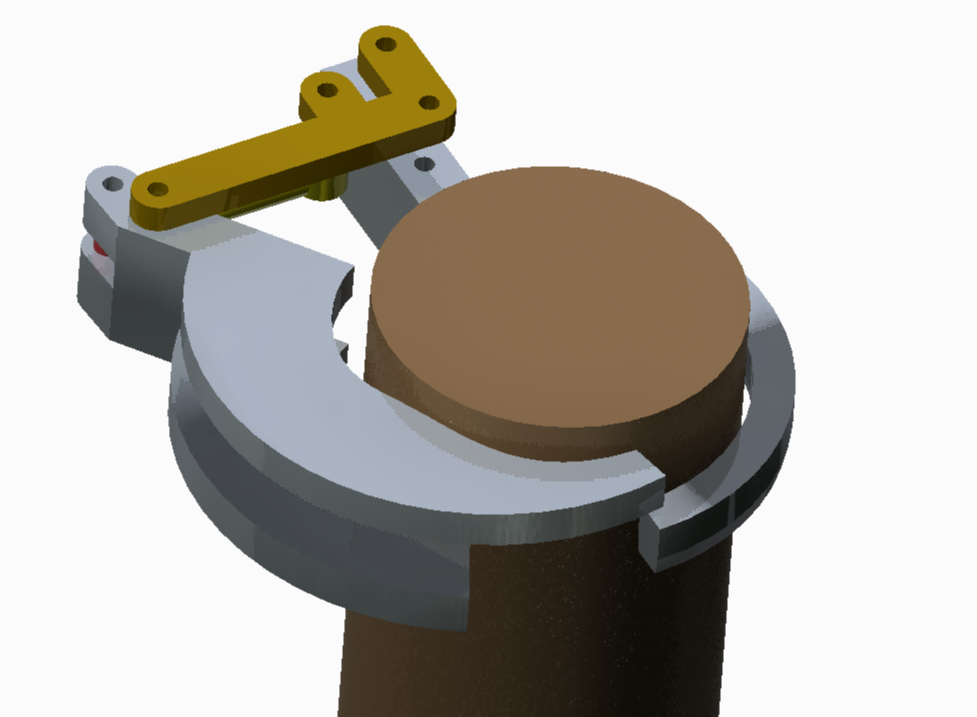 Nestor Rigaud
Clamping
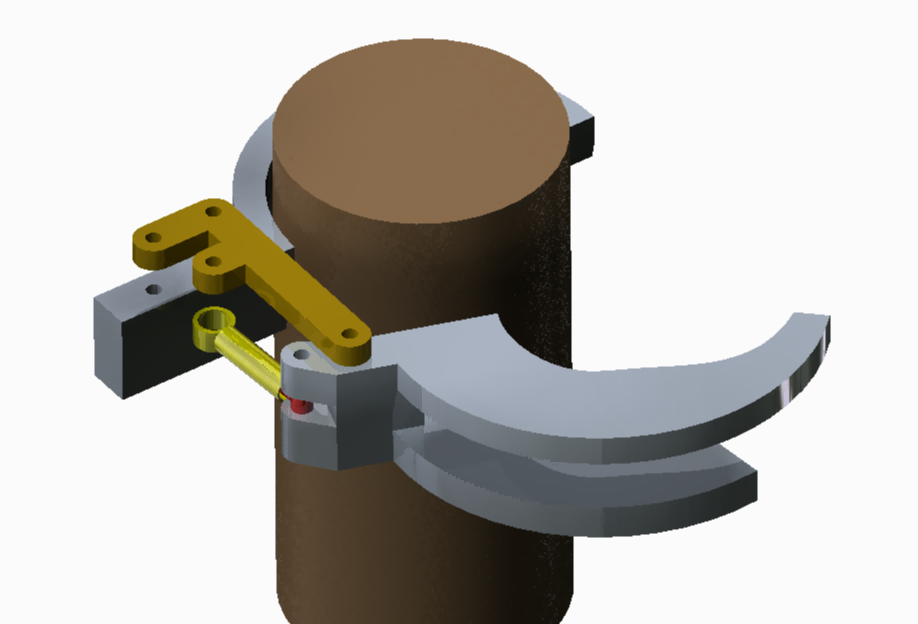 Nestor Rigaud
Climbing/Shearing
2 double acting welded hydraulic cylinders
Will require less psi to reach target force
Stroke: 6 in
Retract length: 14 in
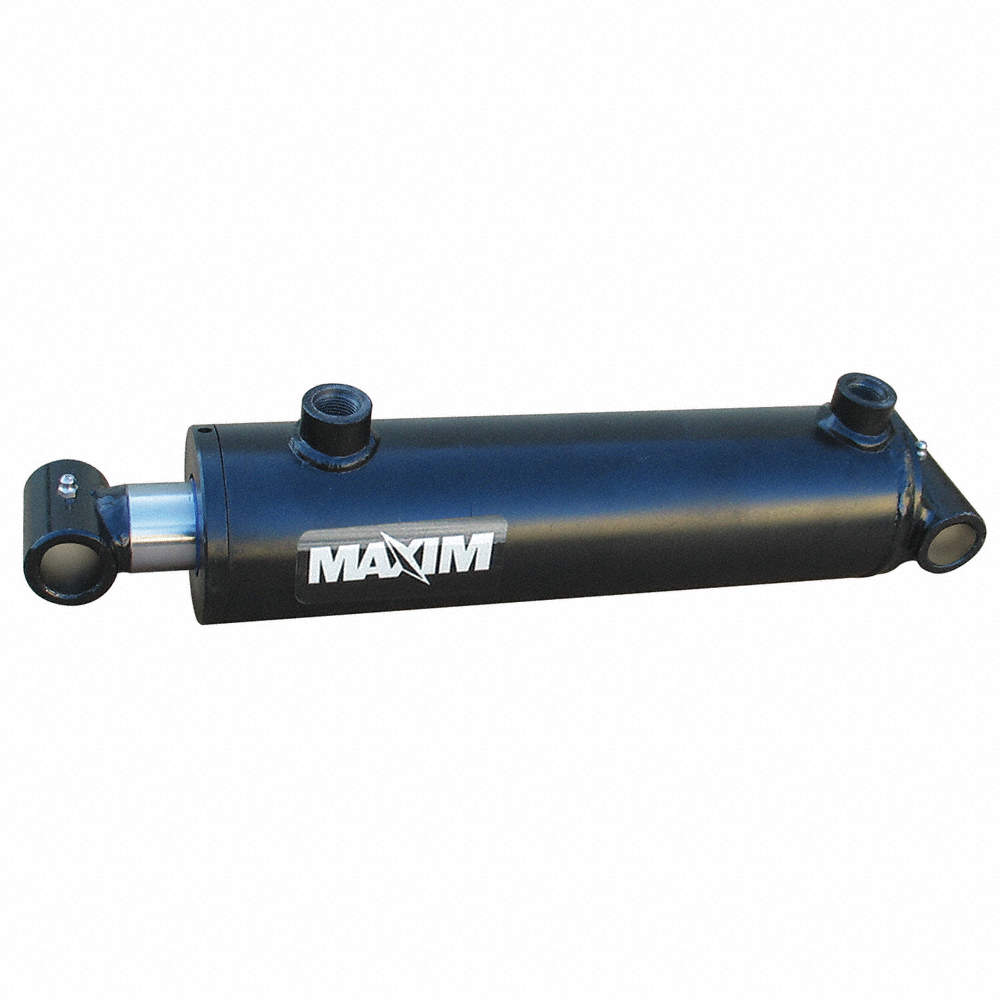 Nestor Rigaud
[Speaker Notes: https://www.grainger.com/product/MAXIM-Double-Acting-Welded-Style-6FDD1?searchQuery=6fdd1&suggestConfigId=6]
Body
A rectangular shell will be the storage location for all hydraulic and electronic systems
Manifold and valves
Circuit Board
Hose entrance and exit paths
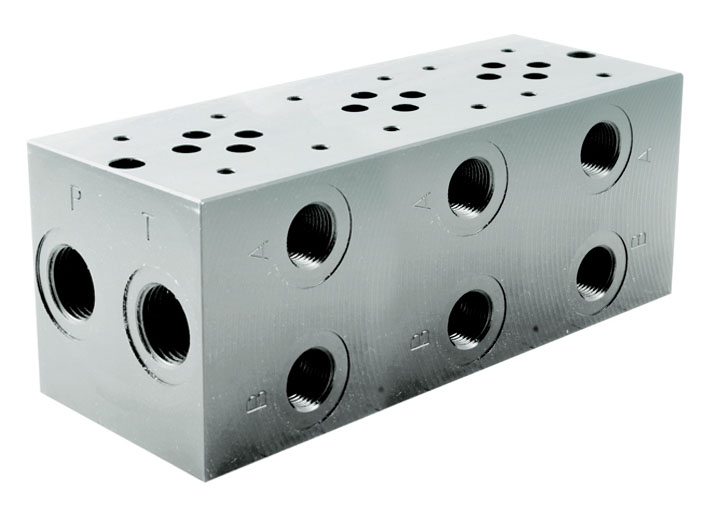 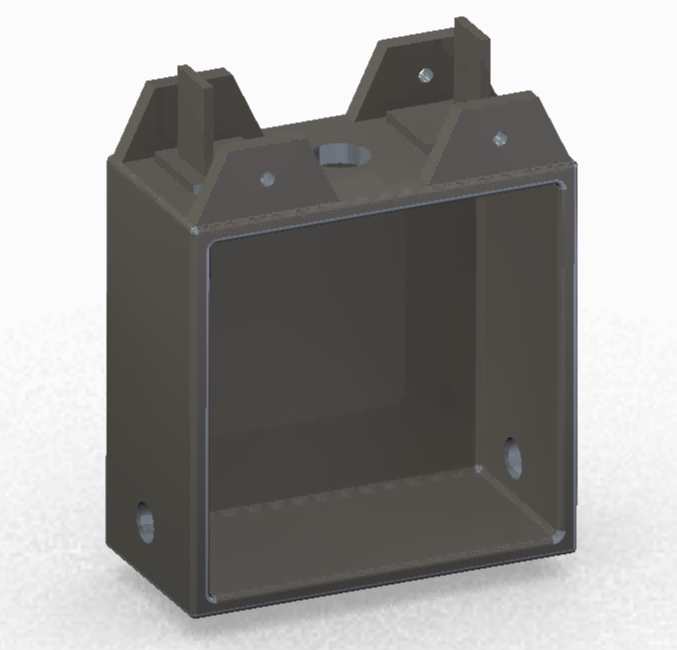 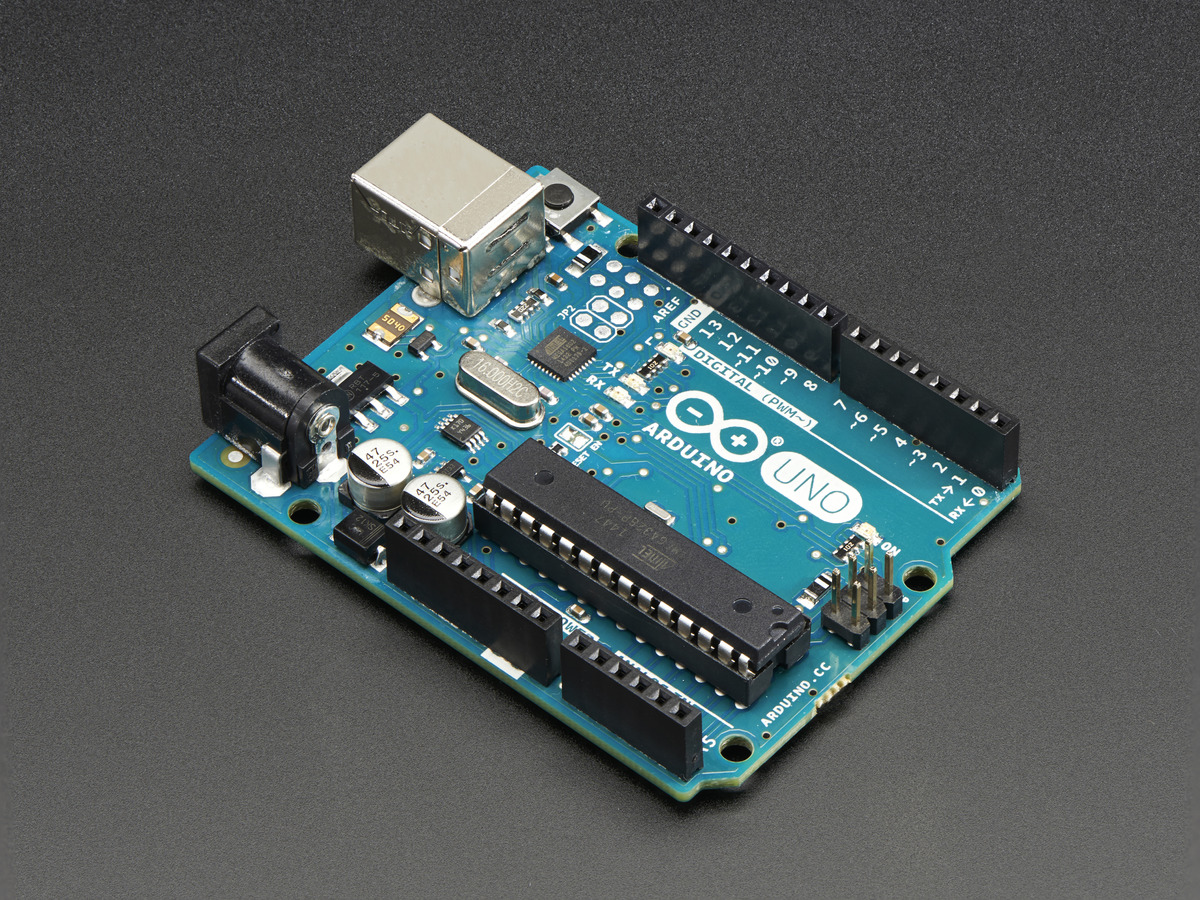 Nestor Rigaud
[Speaker Notes: https://www.grainger.com/product/MAXIM-Double-Acting-Welded-Style-6FDD1?searchQuery=6fdd1&suggestConfigId=6]
Hydraulic System
Open circuit system
Continuous flow to build pressure
Uses relief valve to control pressure (~2400 psi)
Manifold
3 position valves 
double acting cylinders
Donald Phillips
Hydraulic System
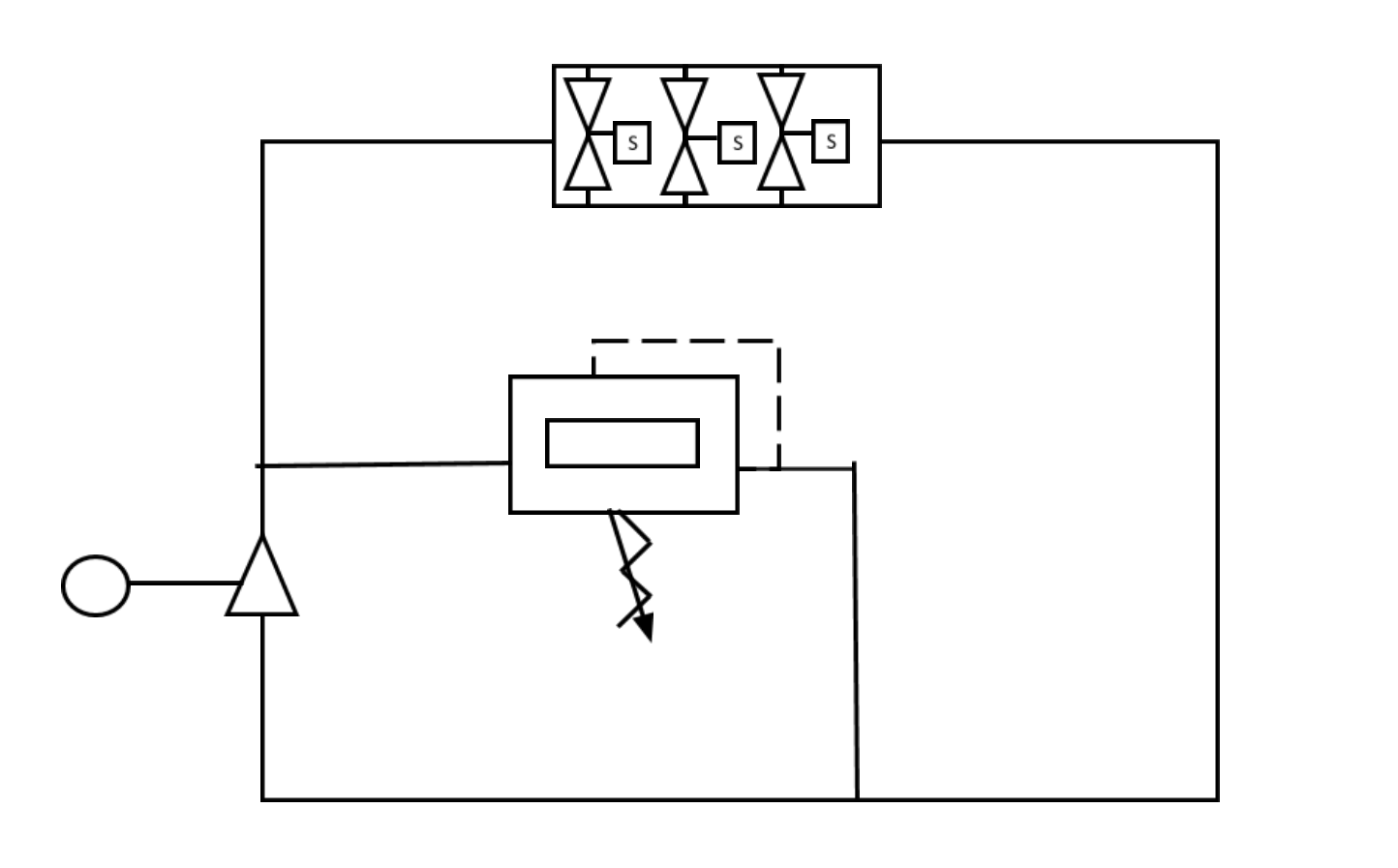 Manifold
Relief Valve
Motor
Pump
Reservoir
Donald Phillips
Electrical Controls System
Arduino
Coded in c
Used to control the ROV valves
Zigbee/xbee
Send the wireless signal
Gamepad
Used to input the action (move up, down, clamp, etc.)
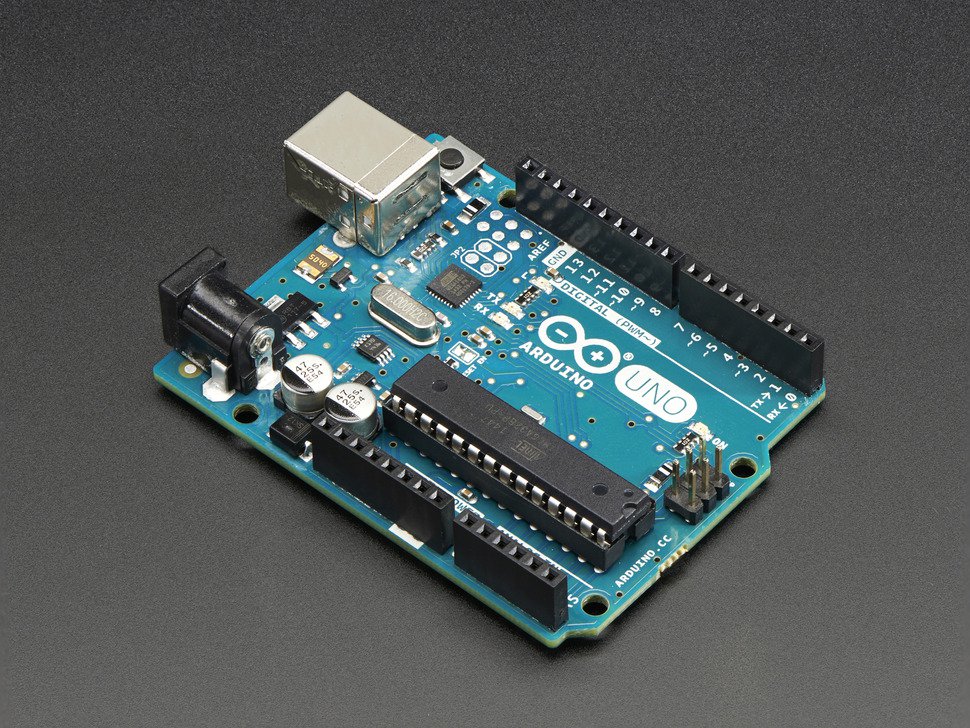 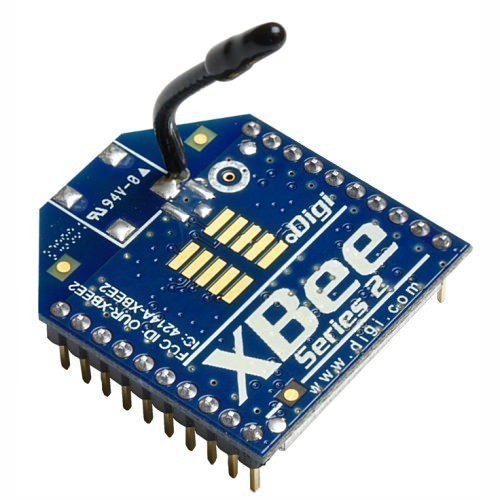 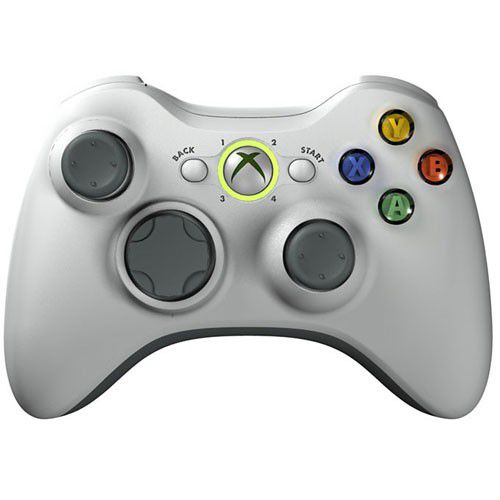 Nestor Rigaud
Controller action
Open clamps
Emergency shut down
Close clamps
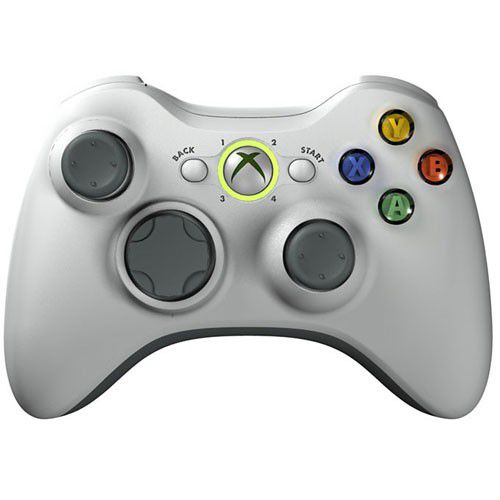 Up/Down
Section off
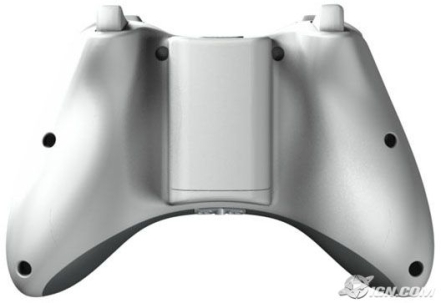 Nestor Rigaud
Movement Pseudo Code
Open top clamp
Turn valve forward, cylinders move up
If state==‘up’
If time==cylinder expansion time
Close top clamp
Open bottom clamp
Reverse valve, Cylinders retract
If time==cylinder retraction time
Valve turn neutral
Close bottom clamp
State==idle
Nestor Rigaud
Potential Problems
Low flowing pump
Not have proper specs to pump at the recommended speed 
Solenoid ports
Worn from previous usage
Different arrival dates from parts 
One cylinder will be arriving mid march
Donald Phillips
The Bear
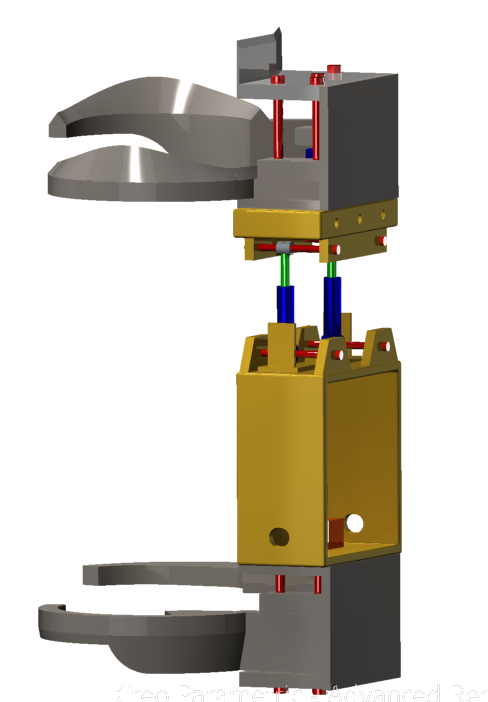 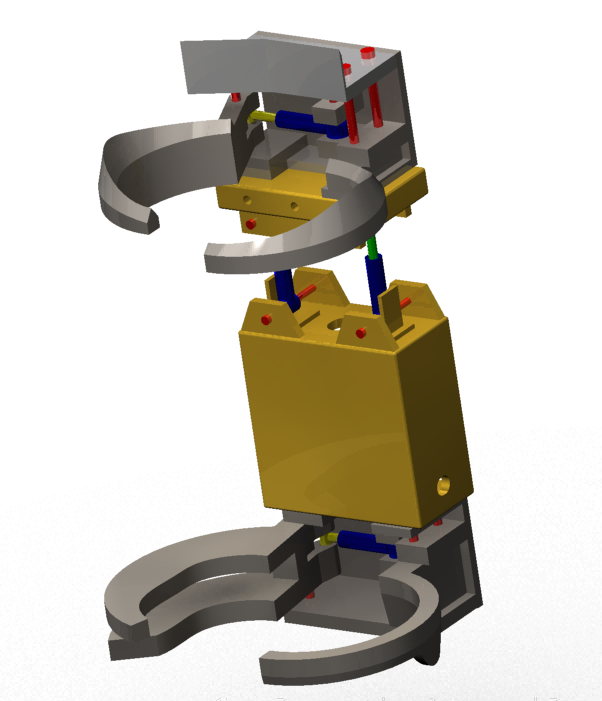 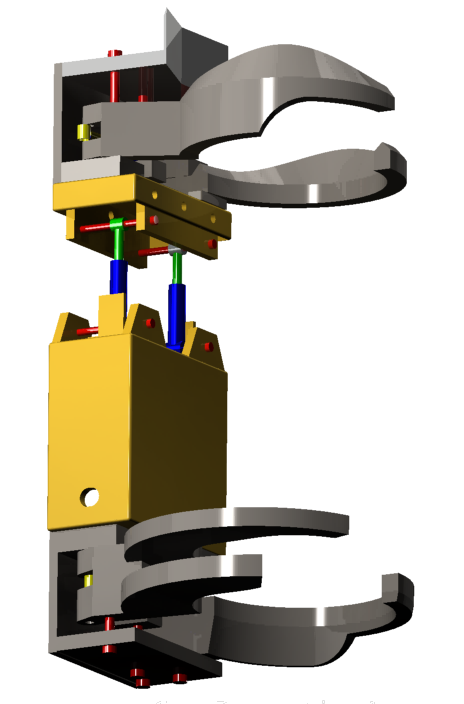 Donald Phillips
Tree Harvesting ROV
The Next Step
Donald Phillips
The Next Step
Waiting for parts to ship
Cylinders, valves, hoses
Machining
Systems testing
Electronic 
Hydraulic
Building prototype 
Testing prototype
Risk assessment
Donald Phillips
References
[1] S. (n.d.). Naarva s23 Stroke Harvester. Retrieved November 08, 2017, from http://www.pentinpaja.fi/app/product/view/-/id/65/cat_id/10/set_language/en 
[2] Loblolly Pine. (n.d.). Retrieved November 07, 2017, from http://www.wood-database.com/loblolly-pine/
[3] Pinus taeda. (n.d.). Retrieved November 07,  2017, from http://www.conifers.org/pi/Pinus_taeda.php
Tree Harvesting ROV
QUESTIONS?
Back-Up Slides
Question 1
Where will you be conducting control testing for the ROV? 
Testing will be done at our sponsor’s engineering shop alongside an engineer he has delegated to assist us with the project.
[1]
Back-Up Slides
Question 2
Why scale down target values?   
Since this class requires us to create a physical mechanism for our projects, a prototype with a smaller scale functionality will show that potential success can be achieved when considering the normal target values.
Back-Up Slides
Question 3
How much will all this cost? What is the Budget?
 The estimated cost for buying all the parts was close to about $5,000. Fortunately our budget is virtually unlimited according to our sponsor but since his resources has allowed to us to obtain certain parts, We have only used about a third of the estimated cost.